www.thescienceteacher.co.uk  | resources for science teachers who like to think
Position of equilibrium
Moves to the right
Moves to the left
Proportion of reactants in reaction mixture increases
Proportion of products in the reaction mixture increases
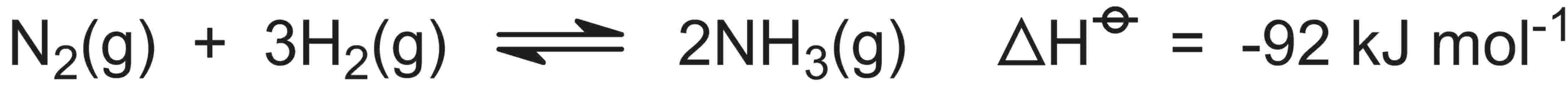 Any reaction at equilibrium will try to oppose the change. If we increase the pressure, the reaction will try and decrease the pressure. If we increase the temperature, the reaction will try and decrease the temperature. 

This guide below can he helpful to explain what a reaction at equilibrium will do if a change is applied. 

State what the change is e.g. if you increase the pressure…
State what the reaction will do e.g. the reaction will try to reduce the pressure
State how the reaction will do this (what will happen to the position of equilibrium)  e.g. this will happen because the  position of equilibrium will move to the right in the direction of the side with the fewer gas particles.


Have a go for a) decreasing the pressure, b) increasing the temperature, c) decreasing the temperature and d) adding a catalyst.
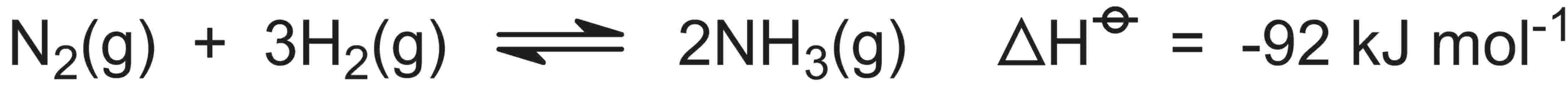 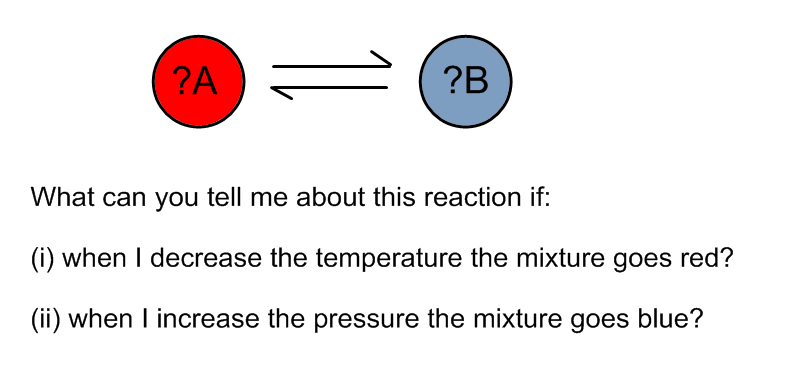